Defesa da Vidae da Cultura da Paz
Do Pequeno ao Grande e do Grande ao Pequeno
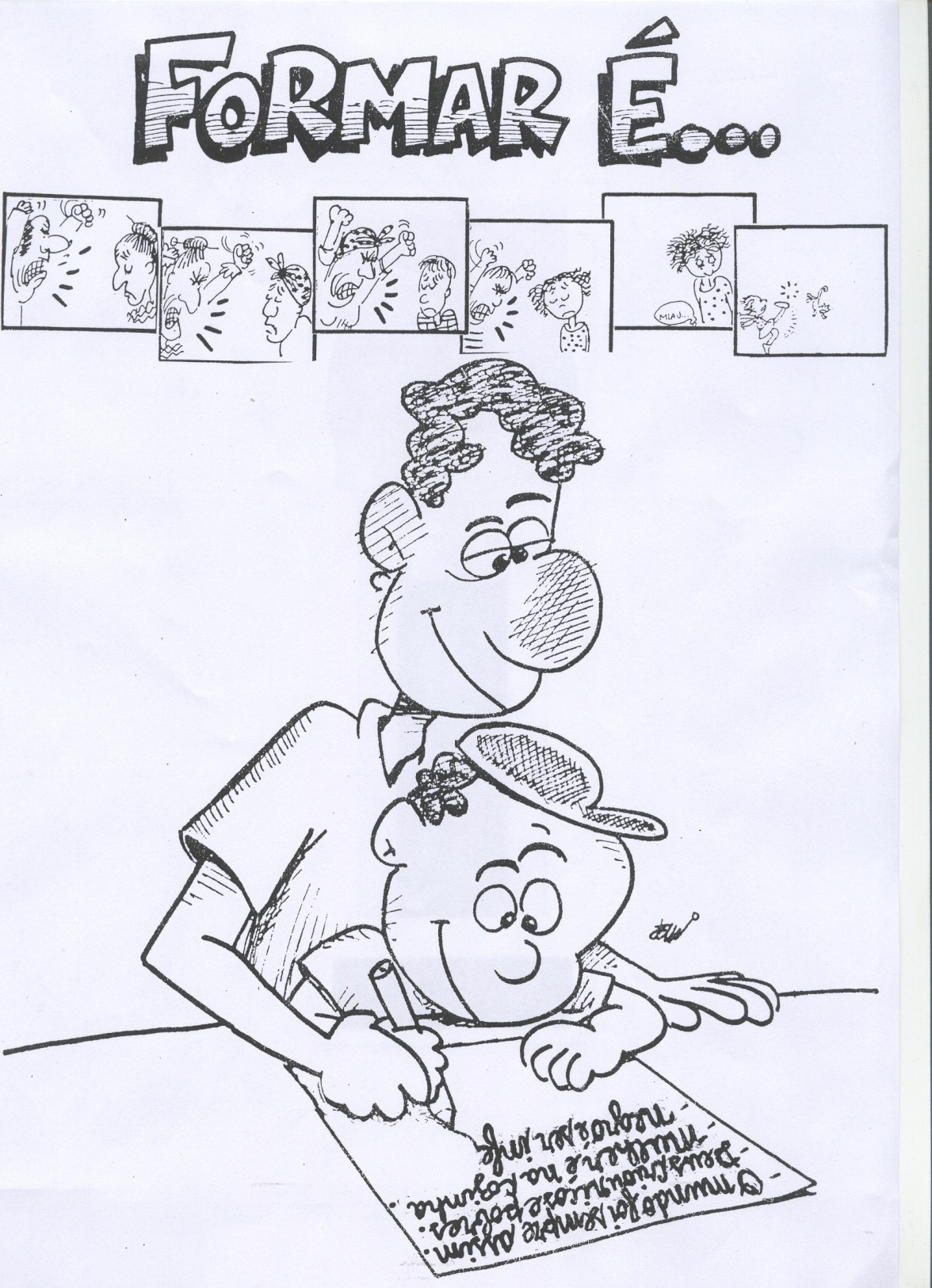 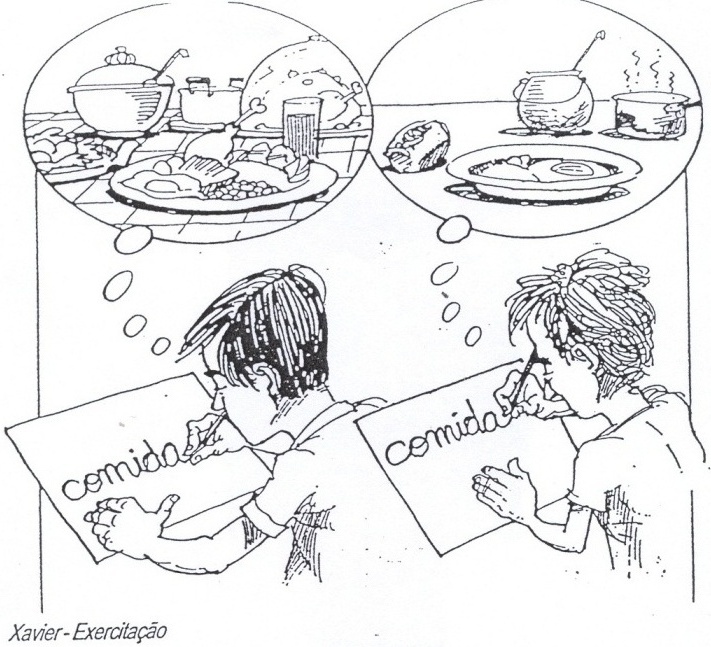 Na terra dos homens pensada em pirâmide
há poucos em cima e muitos na base.
Na terra dos homens pensada em pirâmide 
os poucos de cima esmagam a base.
 
Ó povo dos pobres, povo dominado
Que fazes aí, com ar tão parado?
O mundo dos homens 
tem que ser mudado.
Levanta-te, povo, não fiques parado.
 
Na terra dos homens pensada em pirâmide 
viver não se pode, pelo menos na base.
O povo dos pobres que vive na base 
vai fazer cair a velha pirâmide.
 
O mundo dos homens, já sem a pirâmide 
pode organizar-se em fraternidade 
Ninguém é esmagado na nova cidade 
todos dão as mãos, e viva a unidade.
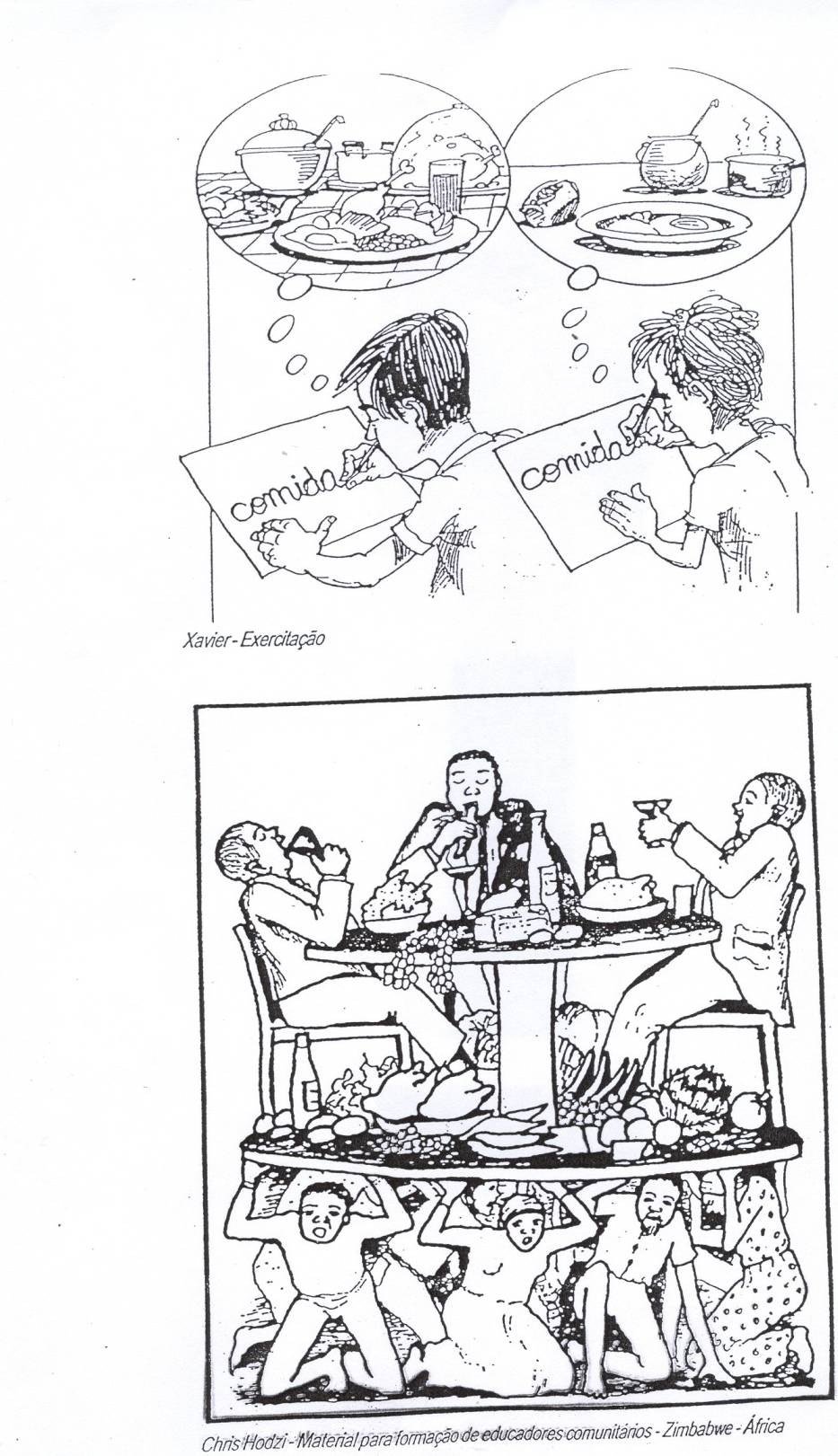 1. Lucidez crítica
Atitude de crítica “total” frente a supostos valores, meios de comunicação, consumo, estruturas, tratados, leis, códigos, conformismo, rotina...
Atitude de alerta, insubornável. A paixão pela Verdade.
 
2. Gratuidade admirada, deslumbrada
Gratuidade contemplativa, aberta à Transcendência e acolhedora do Espírito.
Gratuidade da Fé, a vivência da Graça. 
Viver em estado de Oração.
Capacidade de assombrar-se, de descobrir, de agradecer.
Amanhecer cada dia. 
A humildade e a ternura da Infância Evangélica.
Perdão maior, sem mesquinhez e sem servilismos.
3. Liberdade desinteressada
Ser Pobres, para ser Livres frente aos Poderes e às Seduções.
Livre austeridade dos que peregrinam sempre.
Uma irrepreensível vida de combate.
Liberdade total dos que estão dispostos a morrer pelo Reino.
 
4. Criatividade na festa
Criatividade intuitiva, desembaraçada, humorada, lúdica, artística.
Viver em estado de Alegria, de Poesia e de Ecologia.
Afirmação da Autoctonia. Sem repetições, 
sem esquemas, sem dependências.
5. Conflitividade assumida como militância
Paixão pela Justiça, no espírito de luta, pela verdadeira Paz.
Pertinácia incansável.
Denúncia profética.
A Política como missão e como serviço.
Estar sempre definido, ideológica e vivencialmente, do lado dos Pobres.
A Revolução diária.
 
6. Fraternidade igualitária
Ou a igualdade fraterna.
Ecumenismo, acima de raças e de idades e de sexos e de credos.
Conjugar a mais generosa comunhão com a salvaguarda da própria identidade étnica, cultural e pessoal.
Socialização sem privilégios.
Real superação, econômica e social, das Classes, que estão aí, em ordem, em direção ao surgimento da única “Classe” Humana.
7. Testemunho coerente
Ser o que se é.
Falar o que se crê.
Crer no que se prega.
Viver o que se proclama.
Até as últimas consequências e nas miudezas diárias.
Disposição habitual para o Martírio.
 
8. Esperança utópica
Histórica e escatológica. 
Desde o Hoje para o Amanhã.
Esperança crível das testemunhas 
e construtores da Ressurreição e do Reino.